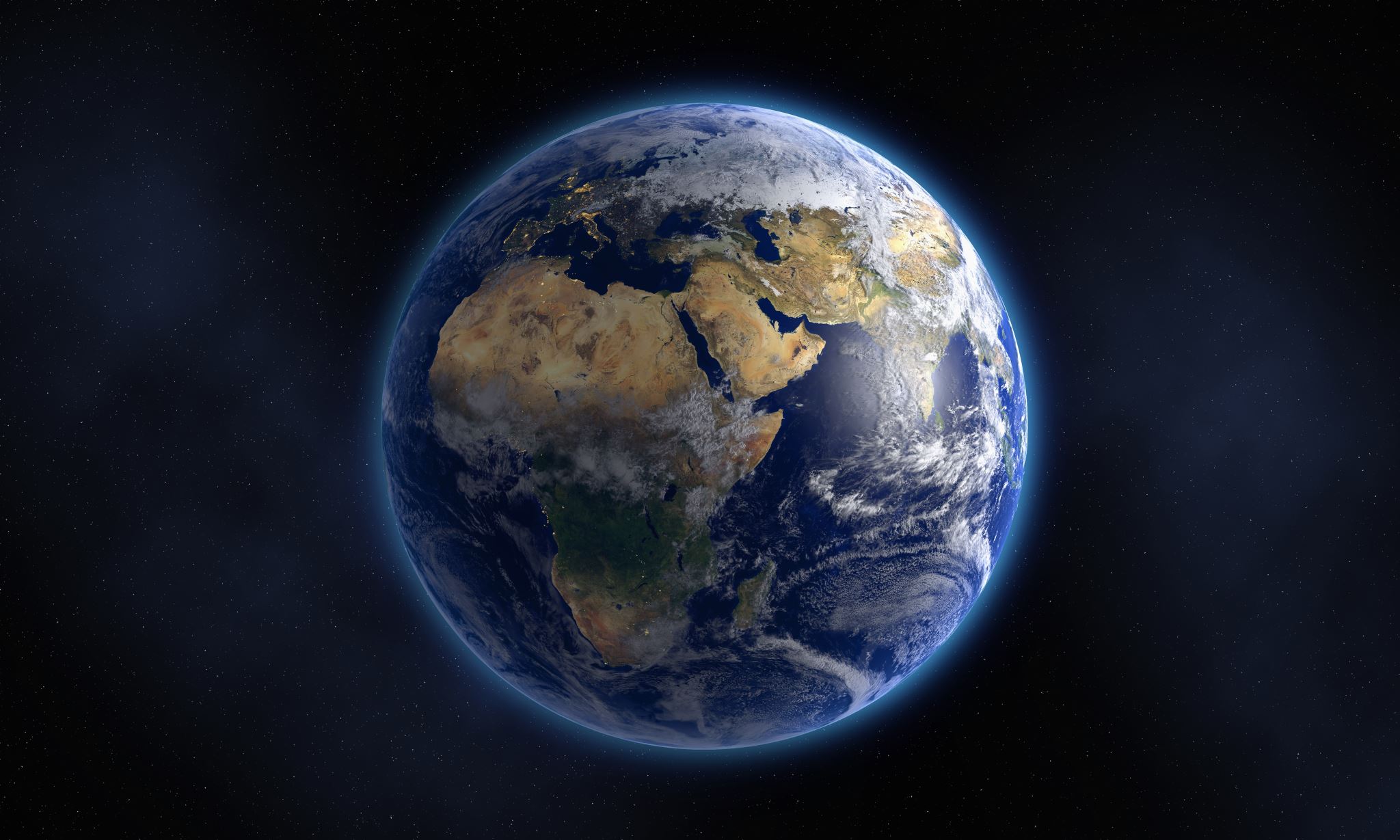 Task
Chapter 8: Going Places
Today's Lesson
[Speaker Notes: Benoem wat we deze les gaan doen. Benoem daarnaast ook wat het doel is van het maken van de taaltaak: gebruik maken van alle kennis die de leerlingen in de afgelopen periode hebben geleerd in één product.]
Lesson Aims
What were the different activities we did in the past lessons?  
Think about the different skills like reading, listening, speaking, vocabulary, grammar and writing.
Re-cap
[Speaker Notes: De leerlingen moeten bij de vragen ook voorbeelden noemen van wat we tijdens de les hebben gedaan en eventuele theorie die ze zich nog herinneren.]
What do you know already?
Have you ever been to England? 
Do you know the city Liverpool? Where is it? Have you ever been there? 
Look at the text on the hand-out. Do you know what kind of text this is? How do you know?
Exercise 1
Exercise 2
[Speaker Notes: De leerlingen gaan het snake spel klassikaal doen, hierbij krijgt iedere leerlingen een kaartje met een deel van een stone zin erop. De docent begint met een zin, en een leerling leest de Nederlandse vertaling voor. Dir gaat door totdat iedere leerling aan de beurt is geweest.]
Flyer
[Speaker Notes: Docent heeft van te voren tweetallen gemaakt op basis van het niveau van de leerlingen. Laat de rubric aan de leerlingen zien. Laat ook de tweetallen aan de leerlingen zien op het bord. De bedoeling is om differentëren op basis van de verwerking van de brochure. Leerlingen die meer moeite hebben met lezen en schrijven gaan de brochure over twee onderwerpen maken. Leerlingen die minder of geen moeite hebben met lezen of schrijven gaan de brochure over vier onderwerpen maken en leerlingen die extra uitdaging willen mogen zelf nog iets bedenken om op de brochure te verwerken]
Lesson Aims
End of class